Before the Badge
Seattle Police Department
2023
What is Before the Badge?
Seattle Police Department Led five-week program that provides new recruits information on:
     Relationship building within the community
     Officer wellness
     SPD precincts, opportunities, and leadership
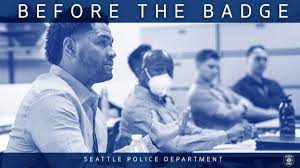 Community & Cultural Awareness
Chinatown International District
Filipino Community Meeting
Latino/Latinx Community Meeting
Black Owned Business Tour
Indigenous History
East African Community Meeting
Middle Eastern Community Meeting
Officer Wellness
The Science of Relational Policing
Growth Mindset
Outward Mindset
SPD Wellness Unit
Before the Badge Program Curriculum Preview
Program Participant Overview
Importance of Community Participation
Future of Before the Badge
Before the Badge
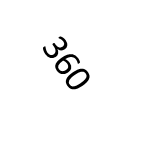 360
Patrol Officers
Field Training Officers
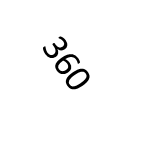 Command Staff
Questions?
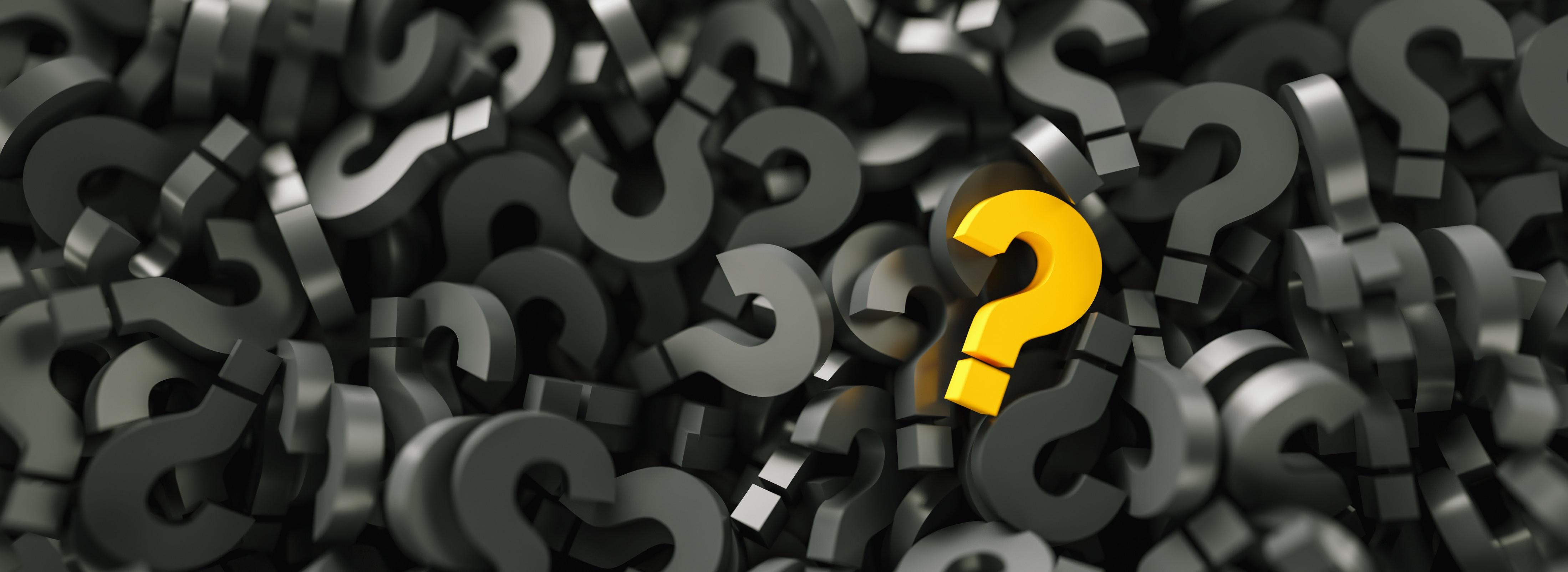 Before the Badge Program Contacts
Brandon James, Lieutenant
   brandon.james@seattle.gov
   206-423-9957
Dr. Jameelah Cage, Relational Policing Coordinator
   Jameelah.cage@seattle.gov
   206-617-6014
Before The Badge (BTB) - Police | seattle.gov